Riflettiamo su..
Dieci regole

per la      elicità
F
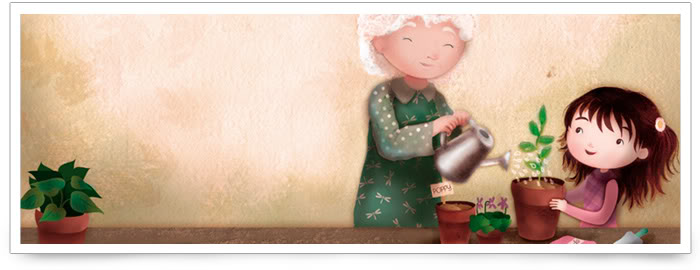 Sara Michieli
1 – Segui sempre le tre “R”: Rispetto per te stesso, Rispetto per gli altri, Responsabilità per le tue azioni.
Volevo andare in spiaggia!
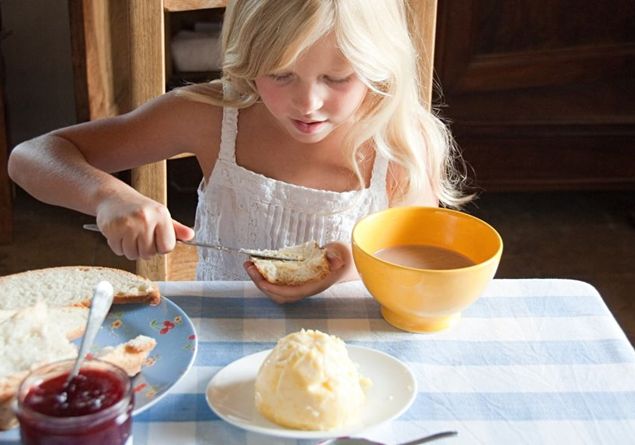 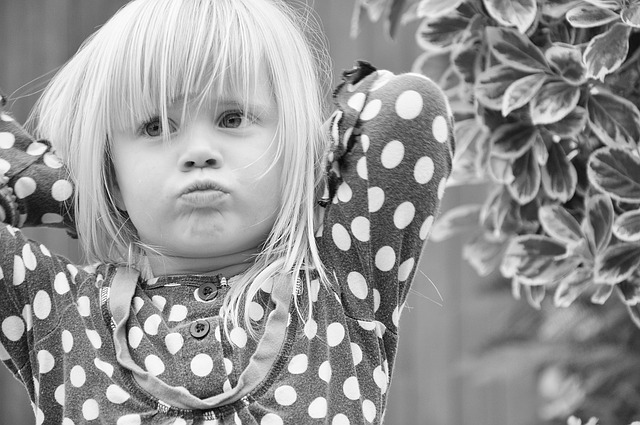 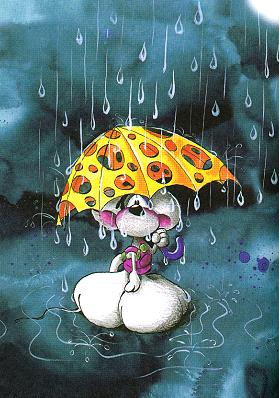 2 – Ricorda che non ottenere quel che si vuole può essere talvolta un meraviglioso colpo di fortuna.
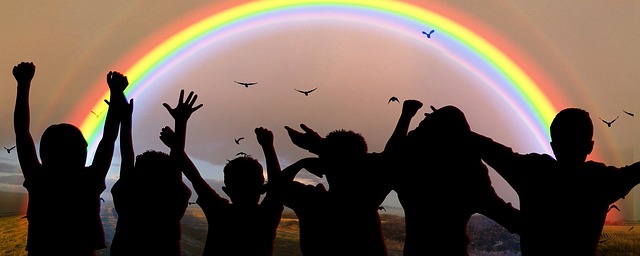 3 – Non permettere che una piccola disputa danneggi una grande amicizia.
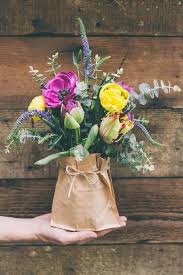 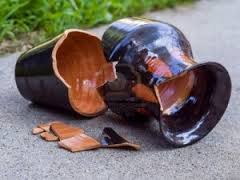 4 – Quando ti accorgi di aver commesso un errore, fai immediatamente qualcosa per correggerlo.
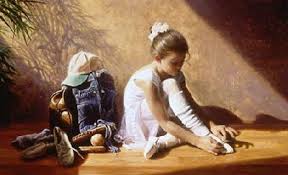 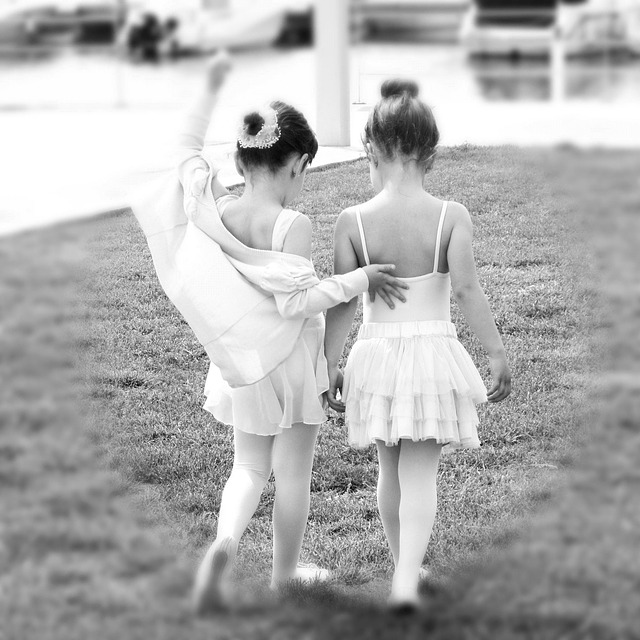 5 – Quando perdi, non perdere la lezione.
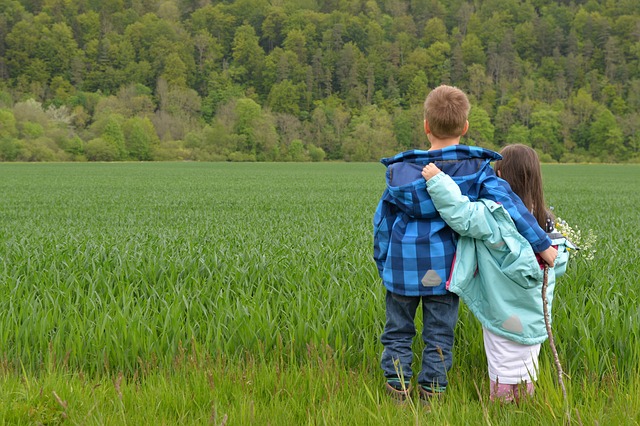 6 – Ricorda che talvolta il silenzio è la migliore risposta.
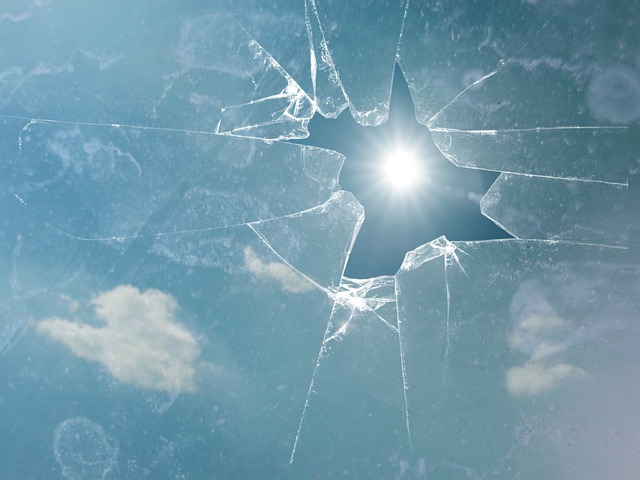 Ho rotto io il vetro!
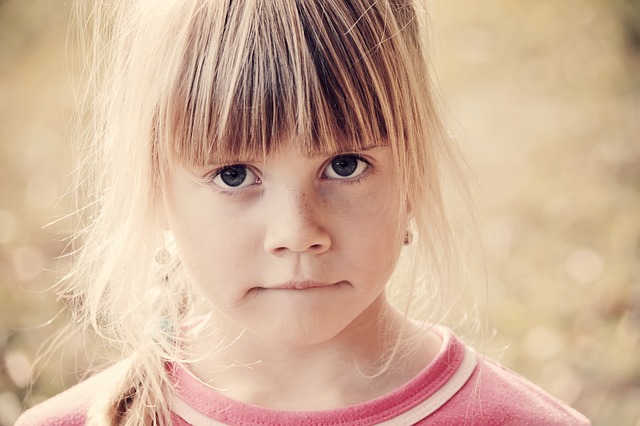 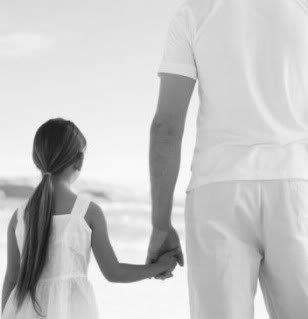 7 – Vivi una vita buona e onesta, di modo che ripensandoci da vecchio ne sarai fiero.
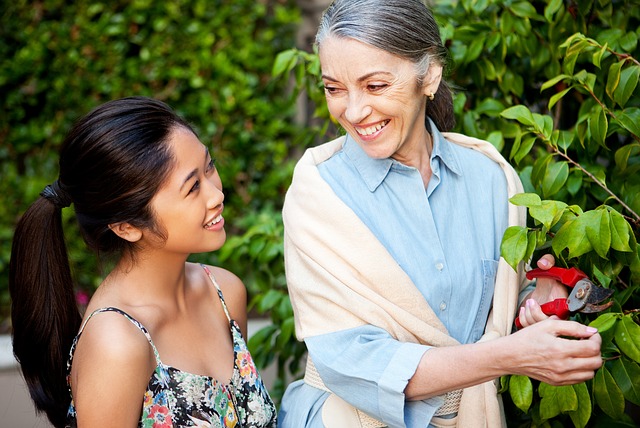 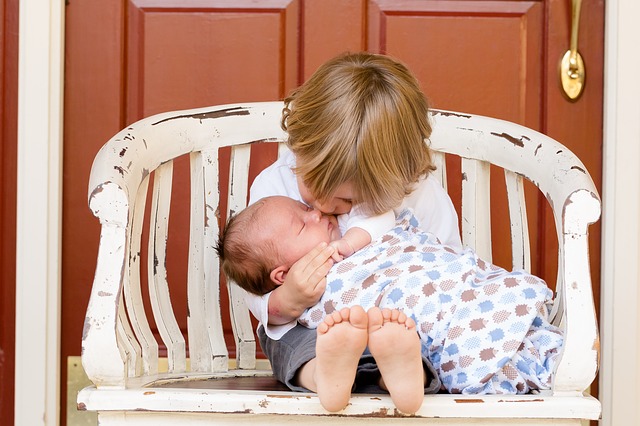 8 – Un’atmosfera amorevole nella tua casa, con la tua famiglia, deve essere il tuo obiettivo quotidiano.
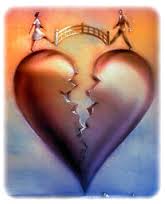 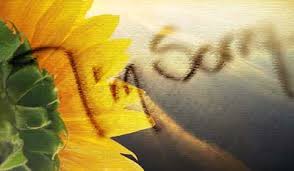 9 – Quando ti trovi in disaccordo con le persone a te care, affronta soltanto il problema attuale, senza tirare in ballo episodi passati.
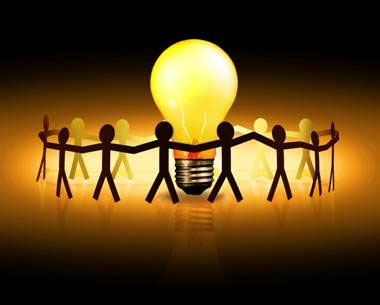 10 – Condividi la tua conoscenza: qualcuno si ricorderà di te per sempre.